State of State ExchangesHealth TechNet Meeting
April 25, 2014
Strategic Context
A confluence of health market trends have led to the emergence of Health Insurance Exchanges.
PPACA
Health Cost Inflation
Public Exchanges
Affordability Concerns
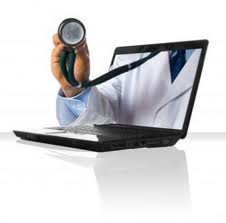 Private Exchanges
Path to Defined Contribution
Commercial Sponsorship
Consumer-Directed Benefits
Health Insurance Exchanges
“Marketplace” Technology
“Retail” Expectations
Online Brokers
Consumerism
Public vs. Private Exchanges
Although often spoken-of jointly, the Private Exchange is quite different from its Public sibling.
Private Exchange
Public Exchange
Value 
Proposition
Sponsors
Target 
Market
What is a Private Exchange?
A Private Exchange is an online marketplace where group members (e.g., employees) or individuals can shop for benefits, often with a defined contribution.
Two converging trends have led the industry to the private exchange solution…
Employers are challenged by affordability of health insurance
Employees prefer a retail-like experience and more choice
Employee Impact
Employer Impact
Private exchanges represent a fundamental market shift, empowering individual employees to be the decision makers.
Private exchanges allow employers to minimize their role in benefits management and control costs by shifting financial accountability to employees.
Private Exchanges at a Glance
Private Exchanges offer a retail-like, online shopping experience and will become the “Amazon.com of healthcare” that meets digital demand.
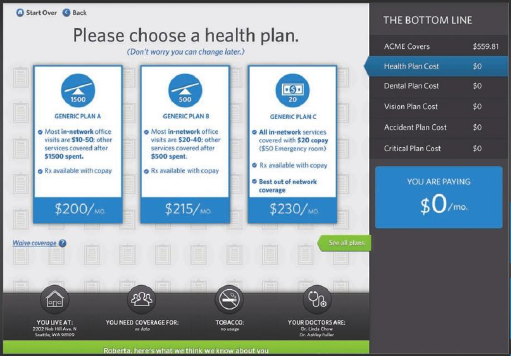 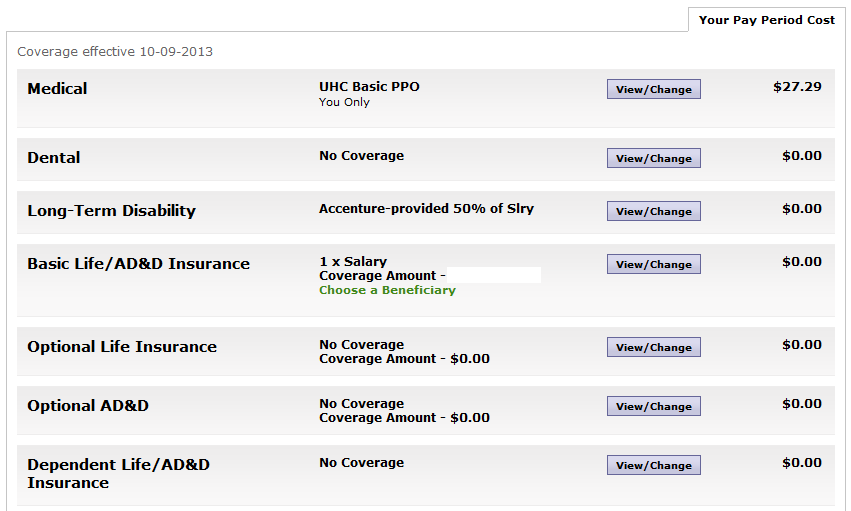 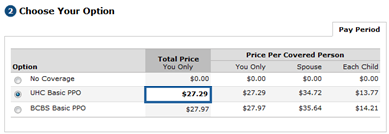 Traditional benefits portals provide an enrollment workflow with limited choice, an experience analogous to filling out a form at the doctor’s office.
Private Exchanges provide an intuitive shopping experience with support for defined contribution, product bundling, decision support, and more.
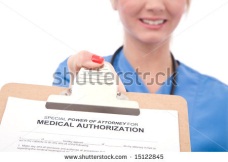 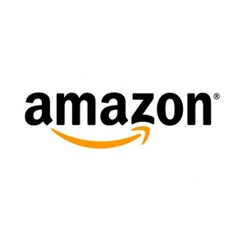 User 
Experience:
User 
Experience:
Public Exchange Models
There are 3 types of public exchanges, the most common for 2014 being the Federally Facilitated Marketplace (FFM)
Exchange Model Continuum
State Based
Partnership
Federal
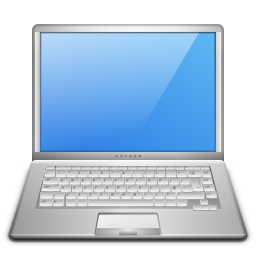 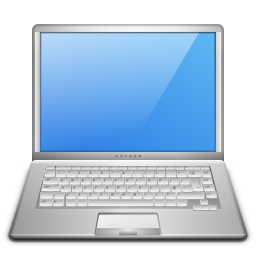 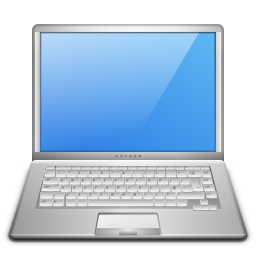 State owns and operates core functions:
Plan Management
Eligibility & Enrollment
Financial Management
Consumer Assistance

States may use federal government services for: 
Premium Tax Credit & Cost Sharing Reduction
Risk adjustment program
Reinsurance Program
State operates activities for:
Plan Management
Consumer Assistance
Both

States may elect to perform or can use federal government services for the following activities:
Reinsurance Program
Medicaid and CHIP eligibility assessment or determination
HHS operates; however, State may elect to perform or can use federal government services for the following activities:
Reinsurance Program
Medicaid and CHIP eligibility assessment or determination
[Speaker Notes: States either set up HIX or participate in FFM, with goal of all states setting up own HIX (DC circuit argument that FFM cannot authorize tax credits) or participating in multi-state HIX.]
HIX Context
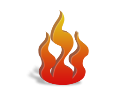 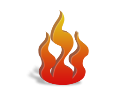 KEY
7
2
7
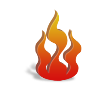 1
The State Base Marketplace (SBM) Scope Spectrum
States are approaching SBMs in a variety of ways, which directly impacts the cost to serve.
Full-Service
MMIS integration – Multichannel Service Model -  Automated workflow, Geo Targeting – Risk Management - Standardized Operational Processes Advanced Data Privacy  - Payroll Integration
Enhanced
Common Data Validation - Plan Recommendations, Location Based Mapping
Cost to Serve
PPACA Compliant
Toll free hotline, info-rich website, pricing and benefits, plan eligibility
Pre-HIX
Disparate data, paper based enrollment
Scope of Services
Key State Policy Decisions
Decision making groups should answer a set of key policy questions.
Key Consideration Categories
State Exchange issues and considerations can be categorized into 3 distinct categories.
Governance
$
Operations
Financial
[Speaker Notes: States either set up HIX or participate in FFM, with goal of all states setting up own HIX (DC circuit argument that FFM cannot authorize tax credits) or participating in multi-state HIX. 

Define each category (best practices) 

State governance]
Federal Funding Timeline - Establishment
Oct 15 2014
May 15 2014
Jan 1 2015: No Section 1331(a) funding may be awarded after this date; Marketplace must be self-sustaining (implications for user fees); NCEs available for funding spend down up to five years after funding award date.
Dec 1 2019: Last day to spend down any Exchange Establishment Grant funding awarded Dec 1 2014, remaining under no-cost extensions.
Nov 15 2013
Aug 15 2014
Feb 14 2014
December 2019
October 2013
January 2015
January 2016
January 2014
Jan 1 2014
Present:  90/10 & 50/50 funding exception available
Dec 31 2015: 90/10 & 50/50 funding exception ends
Jul 1 2014
Dec  1 2014
April 1 2014
Oct 1 2014
KEY
Marketplace Funding
Medicaid Funding
Anticipated Notice of Award for Prior Application  Deadline for Level One and Level Two Exchange Establishment Grant
Last date to use federal Exchange Establishment Grant funding if any remains via No Cost Extensions
Level One and Level Two Exchange Establishment Application Due
90/10 Funding & 50/50 Funding Exception
http://www.cms.gov/CCIIO/Resources/Funding-Opportunities/Downloads/amended-spring-2012-establishment-foa.pdf
HIX Consulting Experience
Operating Model Assessment
Financial sustainability strategy
5. Massachusetts
3. Idaho
Customer service operations advising
Financial Management
1. California
7. DC
Exchange Phase 1 Solution analysis and design support
Complete HIX Op Model
Business and technical requirements 
Level 1 Grant assistance
Policy Analysis 
IV&V and program design
Federal Government
IRS ACA strategy
Complete Exchange Solution
Service Center build out
Complete HIX 
Operational model
Business and technical requirements and RFP 
Level 1 Grant
6. Kentucky
BPR Transformation 
of field offices
SHOP analysis and PMO
HIX Standard Operation Procedures
4. North Carolina
2. Hawaii
Functional Design
Operational Readiness  
Change Management
Strategic Advisor
Systems Implementation
5
Existing Client
3
7
4
6
1
2
Suniti Ponkshe
800 N Glebe RoadArlington, VA  22203 
Phone: 703-966-6689
Suniti.ponkshe@accenture.com
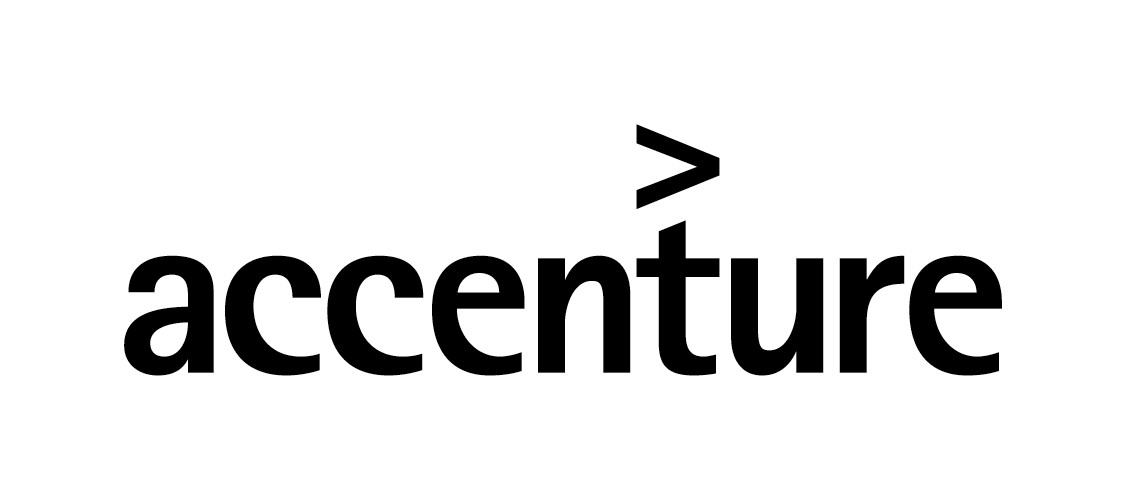 Thank You